Rüdiger Bäzruediger@baez-elmenhorst.deUnterlagen auf http://ruedigerbaez.de
Herzlich Willkommen zur Schulung 
„Umgang mit Handy, Tablet, Laptop und PC durch Senioren“ 
Das Android-Smartphone
PC, Laptops und Tablets auf Windows (10) – Basis 
Information, Kommunikation, kreatives Arbeiten mit Smartphone bis PC 
Wie kann man Gefahren durch Hacker, Phishing, Viren, Würmer und Datensammlung umgehen? 
Twitter, Facebook, Instagram und Co., Podcast, Mediathek
Wiederholungen
Twitter
Facebook
Instagram
Mediathek
Podcast
WLAN zur Schulung:„RBAuto“Passwort: 15015615
Rüdiger Bäzruediger@baez-elmenhorst.de
Wiederholung: WhatsApp auf Handy, Windows-10-APP oder Desktop-Prog.

WhatsApp für Android über „Play-Store“Login mit Google-Konto, Einstellungen werden übernommen:
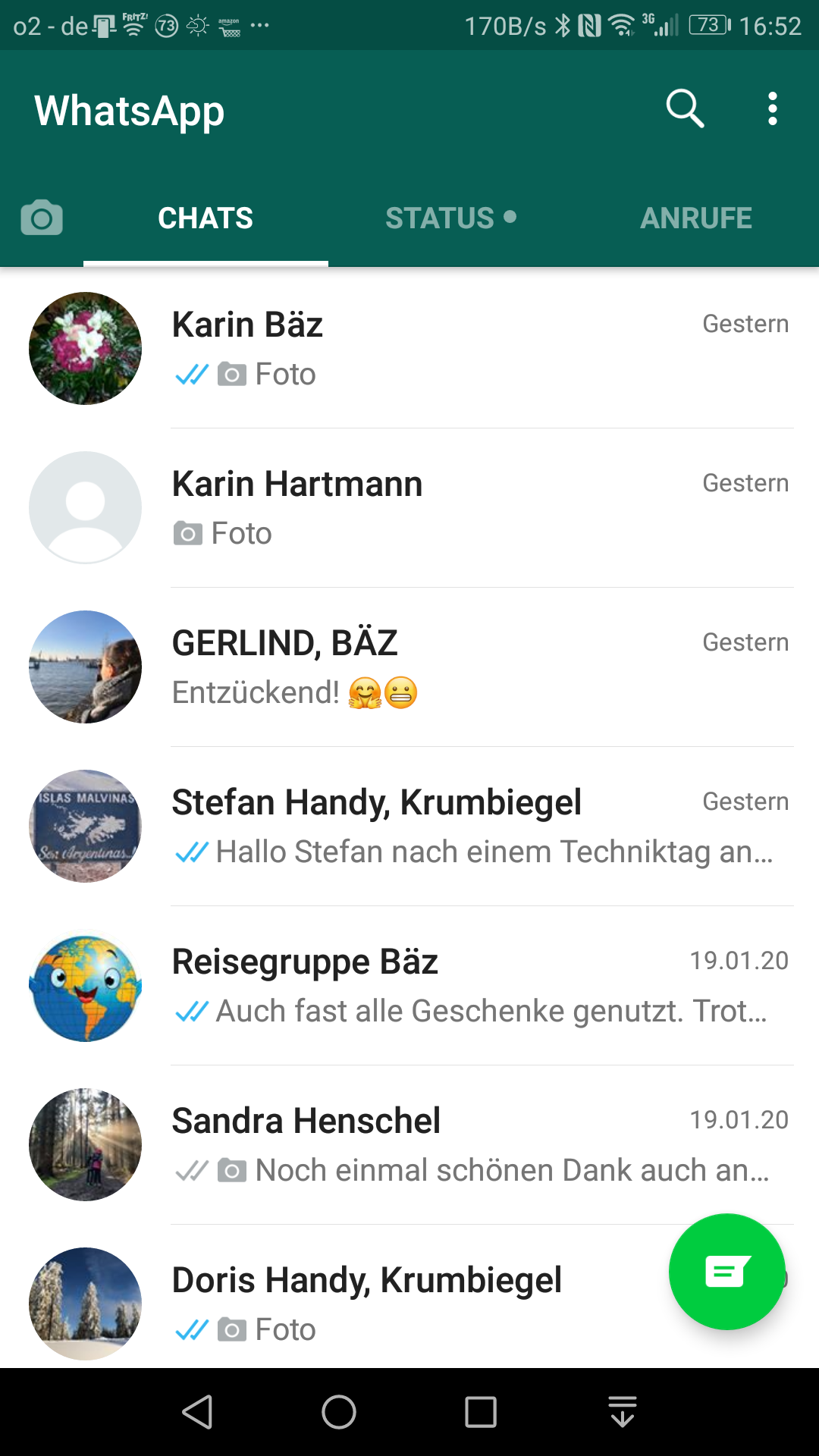 Wiederholungen
Twitter
Facebook
Instagram
Mediathek
Podcast
WLAN zur Schulung:„RBAutoPasswort: 15015615
Rüdiger Bäzruediger@baez-elmenhorst.de
Wiederholung: WhatsApp auf Handy, Windows-10-APP oder Desktop-Prog.

WhatsaPP Webbasiert über „ https://web.whatsapp.com/“Login mit QR-Code, der aus Handy-WhatsApp über Einstellung – WhatsApp Webabfotografiert werden muss.Einstellungen werden übernommenKonfiguration nach jedem Aufruf neunicht dauerhaft erreichbar
Wiederholungen
Twitter
Facebook
Instagram
Mediathek
Podcast
WLAN zur Schulung:„RBAuto“Passwort: 15015615
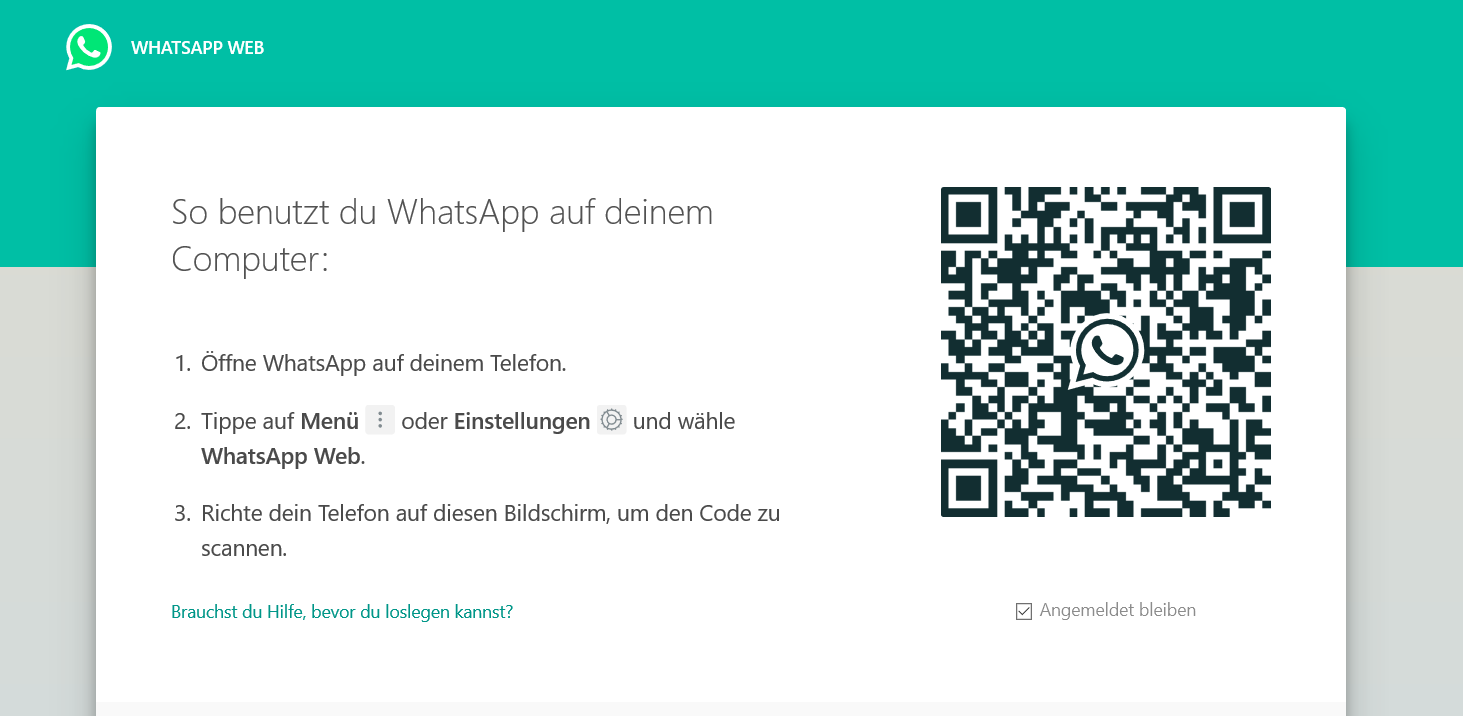 Rüdiger Bäzruediger@baez-elmenhorst.de
Wiederholung: WhatsApp auf Handy, Windows-10-APP oder Desktop-Prog.

WhatsApp für Windows (Desktopversion) https://www.whatsapp.com/downloadLogin einmalig mit QR-Code nur auf einem RechnerEinstellungen werden übernommenAktualisierung nur über Neuinstallation
Wiederholungen
Twitter
Facebook
Instagram
Mediathek
Podcast
WLAN zur Schulung:„RBAuto“Passwort: 15015615
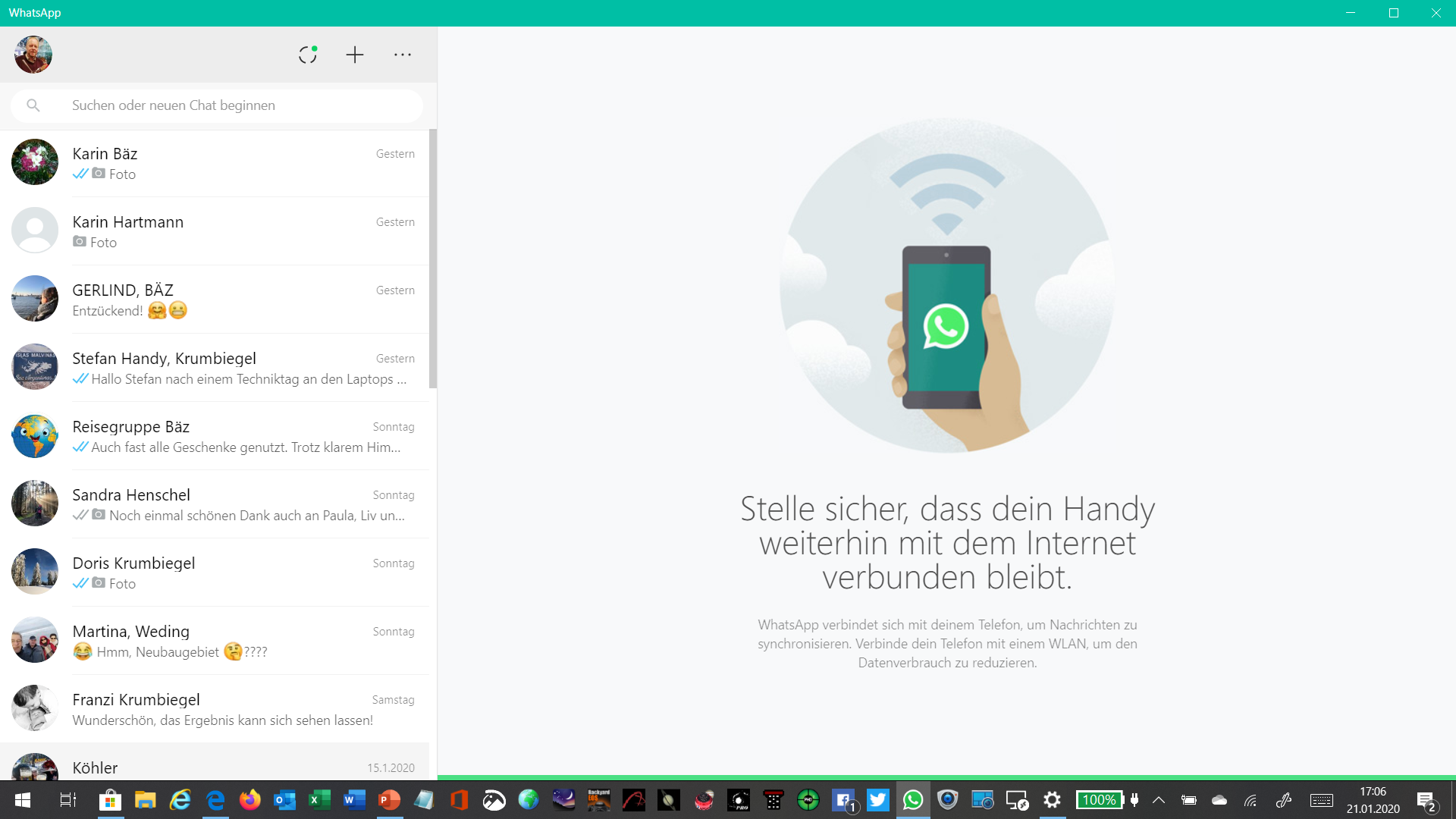 Rüdiger Bäzruediger@baez-elmenhorst.de
Wiederholung: WhatsApp auf Handy, Windows-10-APP oder Desktop-Prog.
Wie kann ich Fotos versenden?Aus WhatsApp
Wiederholungen
Twitter
Facebook
Instagram
Mediathek
Podcast
WLAN zur Schulung:„RBAutoPasswort: 15015615
Div. Dateien, u.a. Fotos aus „Galerie“
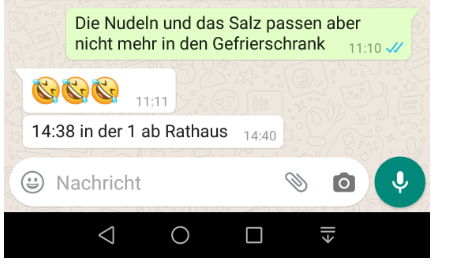 Aktuell wird die Kamera geöffnet und DAS Foto eingefügt.
Rüdiger Bäzruediger@baez-elmenhorst.de
Wiederholung: WhatsApp auf Handy, Windows-10-APP oder Desktop-Prog.
Wie kann ich Fotos versenden?Über den „Teilen“-Button
Wiederholungen
Twitter
Facebook
Instagram
Mediathek
Podcast
WLAN zur Schulung:„RBAutoPasswort: 15015615
Status
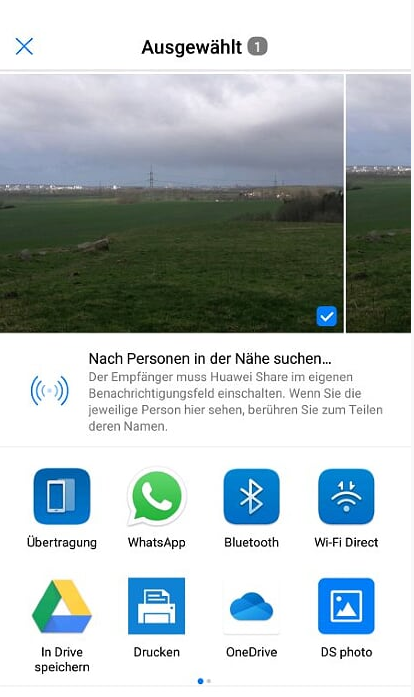 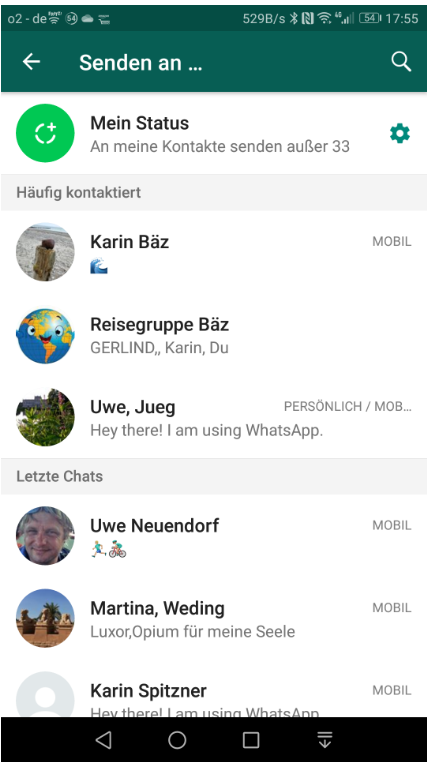 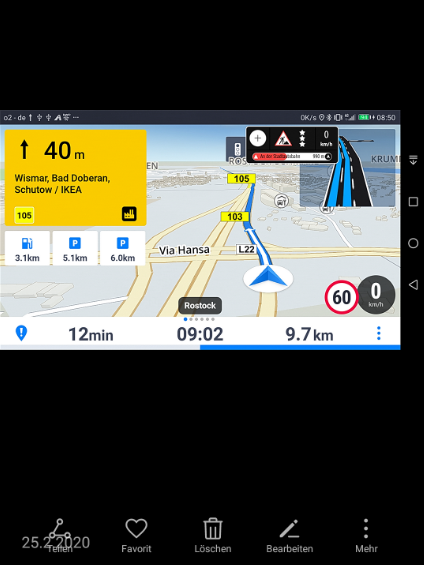 Teile-Button
Empfänger
Rüdiger Bäzruediger@baez-elmenhorst.de
Nutzung von WhatsApp
Einzelauswahl des EmpfängersDatei und Text hinzufügen und AbsendenEmpfänger aus Telefonbuch – unten rechts - grüner Button
Mehrere Empfänger auswählen: auf einzelne Empfänger länger drücken bis Grüner Häkchen, weitere hinzufügenlinks oben aus Kamerasymbol – Foto machen oder auswählen – Text hinzufügen und absenden
Gruppe bilden: rechts unten – grüner ButtonNeue Gruppe – Teilnehmer auswählen –Gruppenbetreff
Audio- und Video-Telefonie: (nur Handy)Teilnehmer anklicken und oben rechts Kamera oder Telefonhörer wählen. Empfänger wählt dann auch nach Belieben Telefonhörer oder Video (nur beim Handy)
Wiederholungen
Twitter
Facebook
Instagram
Mediathek
Podcast
WLAN zur Schulung:„RBAuto“ und „RBAuto1“Passwort: 15015615
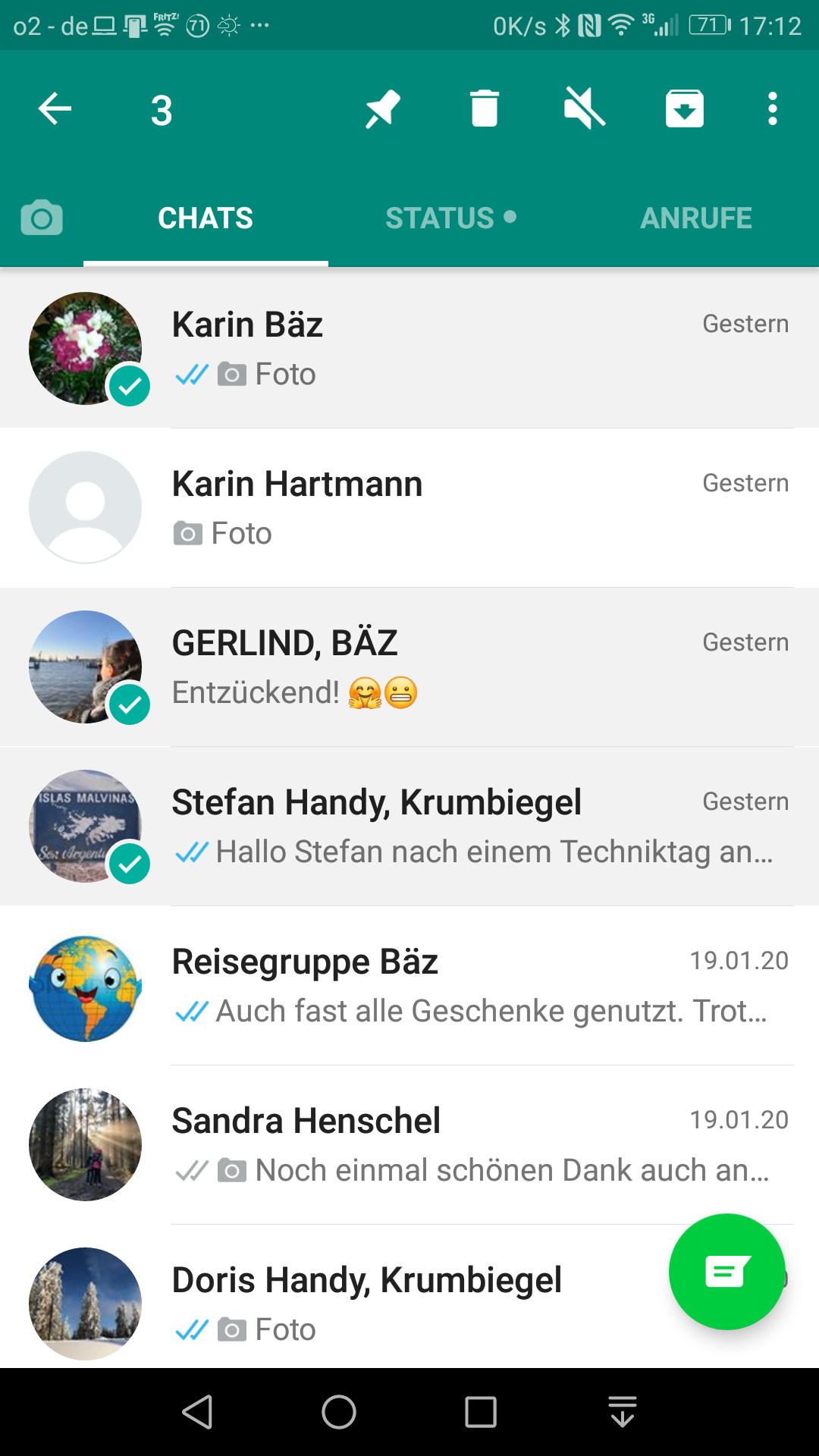 Rüdiger Bäzruediger@baez-elmenhorst.de
Nutzung von WhatsApp
Status kann 24 Stunden von den gespeichertenEmpfängern gelesen werden.Anzeige für den Absender auf der Handy-App, wer, wann gelesen hat.Über Einstellung oben rechts –drei PunkteWer kann Status lesen?Alle Kontakte, … außer ausgewählte oder nur ausgewählte KontakteStatus –> drei Punkte oben rechts –> Status-Datenschutz
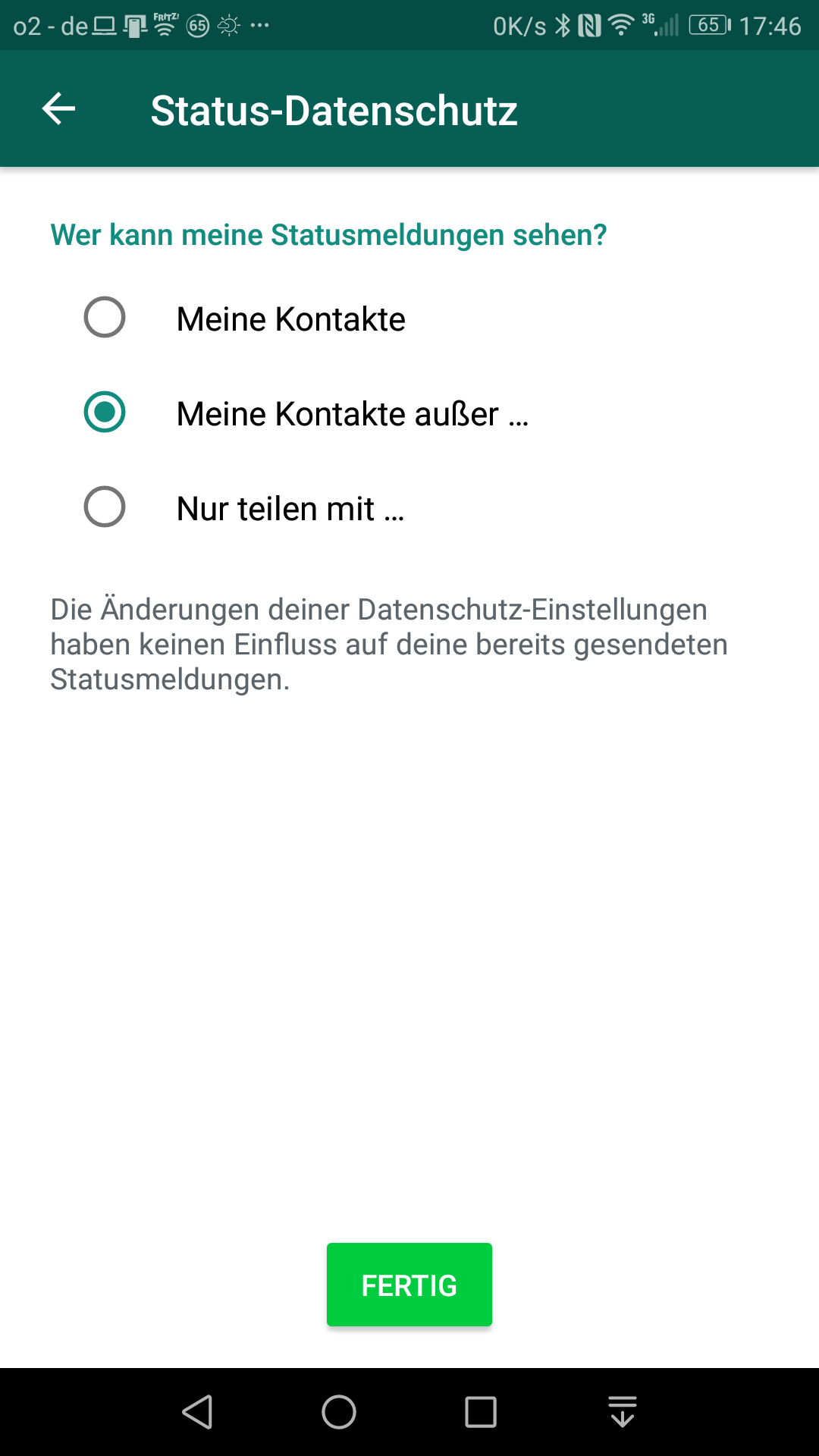 Wiederholungen
Twitter
Facebook
Instagram
Mediathek
Podcast
WLAN zur Schulung:„RBAuto“ und „RBAuto1“Passwort: 15015615
Rüdiger Bäzruediger@baez-elmenhorst.de
Twitter
Twitter (englisch für Gezwitscher) ist ein MikrobloggingdienstZeichenlimit von 140 Zeichenseit 2016 Länge von nun 280 Zeichen zusätzlich Fotos, Video und Links
Internet-Browser: https://twitter.com/APPs für Andoid, Iphone und Windows 10
Registrierungspflicht über E-Mail-Adresse oder Telefonnummer oder Nutzername und Passwort
Grundsätzliche Einstellungen:„Startseite“  Twitter entscheidet, was zuerst angezeigt wird.
„Neueste Tweets“  aus eigener Auswahl werden die aktuellsten Tweets angezeigt.
Auswahl über Themen:
Wiederholungen
Twitter
Facebook
Instagram
Mediathek
Podcast
WLAN zur Schulung:„RBAuto“ und „RBAuto1“Passwort: 15015615
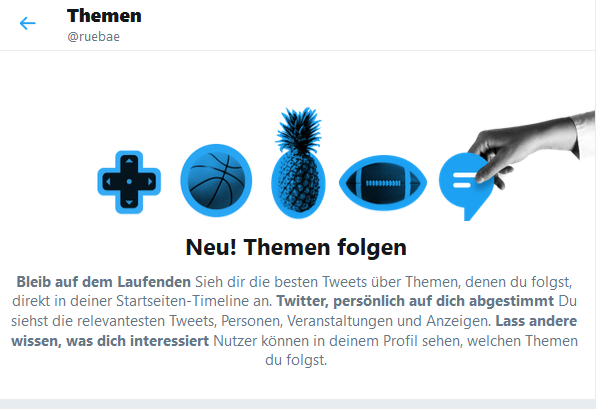 Rüdiger Bäzruediger@baez-elmenhorst.de
Twitter

Über Menü oder Personen			Hashtags „#...“













Folgen über:
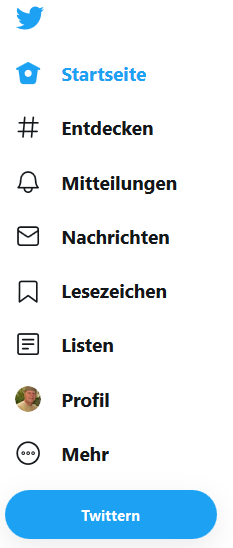 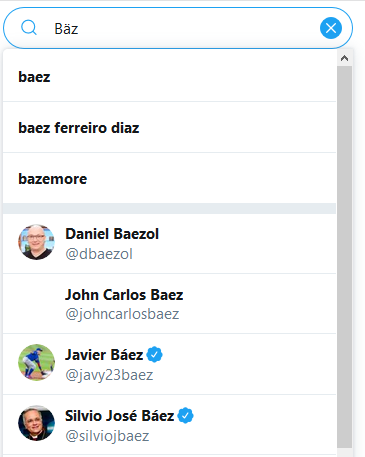 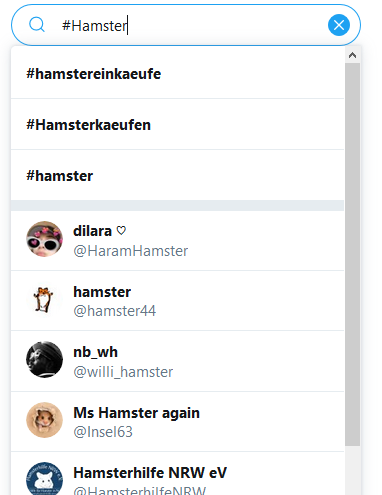 Wiederholungen
Twitter
Facebook
Instagram
Mediathek
Podcast
WLAN zur Schulung:„RBAuto“ und „RBAuto1“Passwort: 15015615
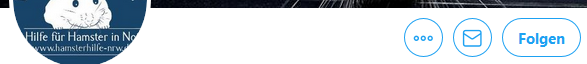 Rüdiger Bäzruediger@baez-elmenhorst.de
Twitter

Nach meiner Einschätzung sind bei Twitter die Informationen im Vordergrund und dann die Personen.Auswahl über Inhalte aber auch über Personen möglichTipp: Je nach Interessenslage einigen Personen oder Inhalten folgen
Müller Weisheit: „Zuviel zerreißt den Sack“
Ausprobieren und ev. „Entfolgen“
Wiederholungen
Twitter
Facebook
Instagram
Mediathek
Podcast
WLAN zur Schulung:„RBAuto“ und „RBAuto1“Passwort: 15015615
Rüdiger Bäzruediger@baez-elmenhorst.de
Facebook
Facebook ist ein soziales Netzwerk
Facebook ermöglicht:die Erstellung von privaten Profilen zur Darstellung der eigenen Personvon Unternehmensseiten zur geschäftlichen PräsenzGruppen zur privaten Diskussion gemeinsamer Interessen (offen oder geschlossen)
Links auf Facebook sind aber auch ohne Anmeldung zu öffnen.
Wiederholungen
Twitter
Facebook
Instagram
Mediathek
Podcast
WLAN zur Schulung:„RBAuto“ und „RBAuto1“Passwort: 15015615
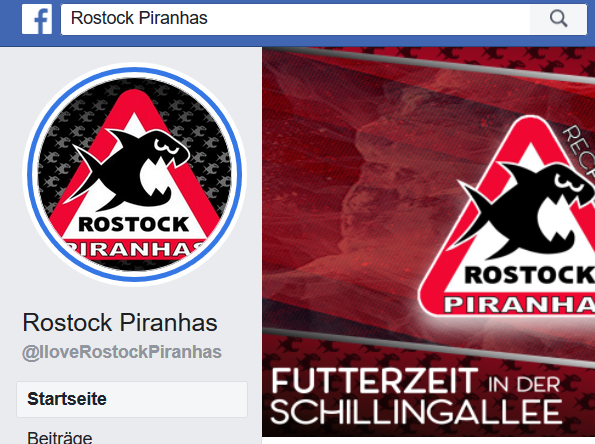 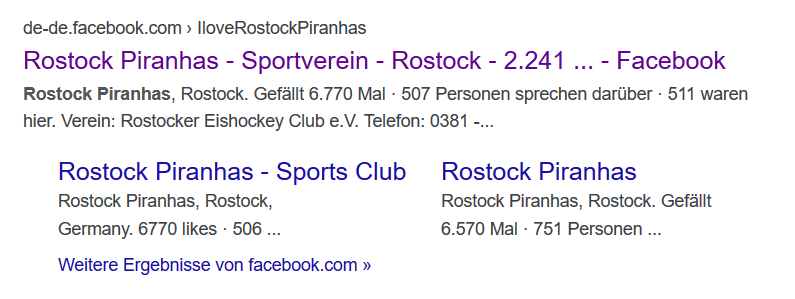 Rüdiger Bäzruediger@baez-elmenhorst.de
Facebook
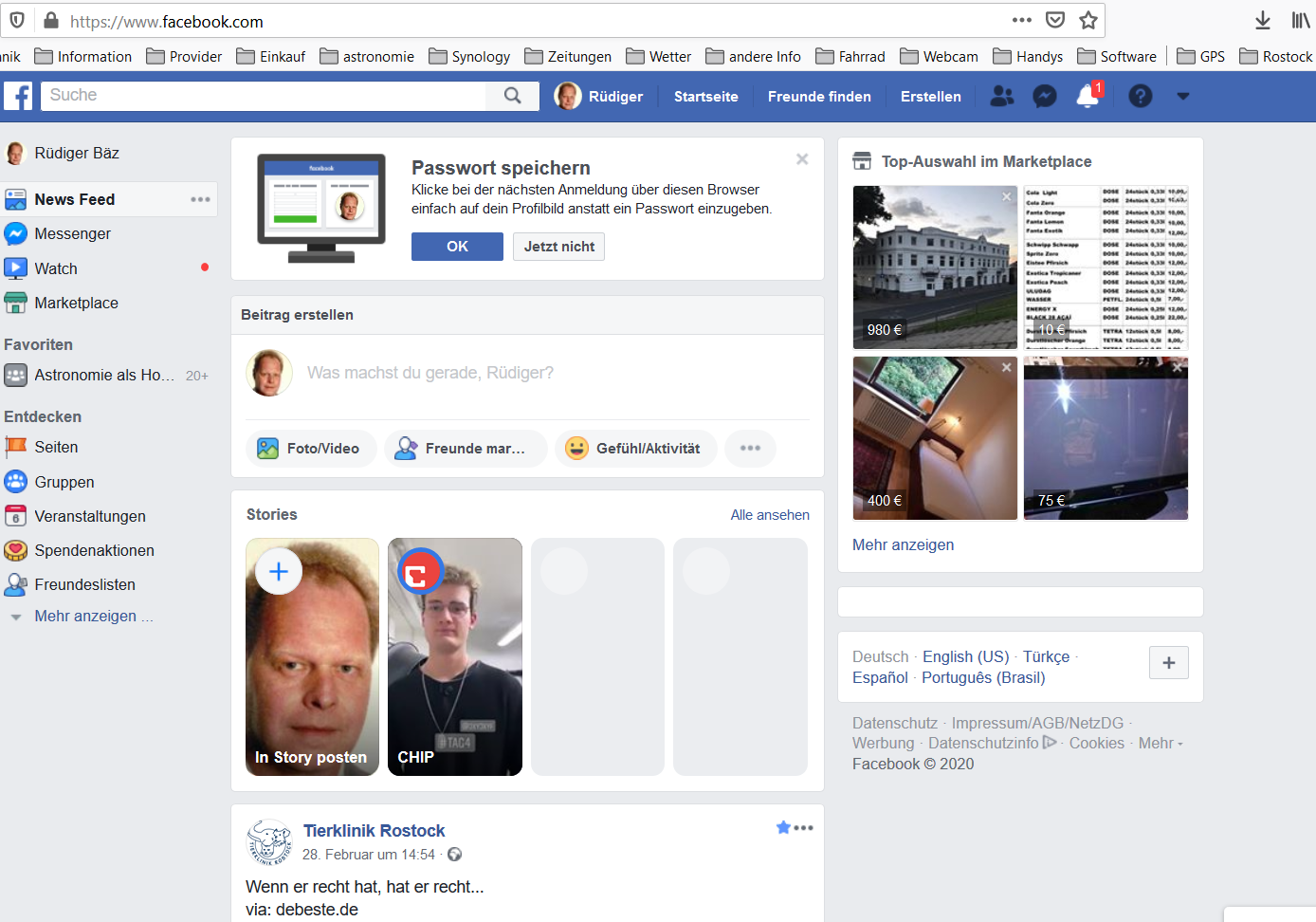 Wiederholungen
Twitter
Facebook
Instagram
Mediathek
Podcast
WLAN zur Schulung:„RBAuto“ und „RBAuto1“Passwort: 15015615
Rüdiger Bäzruediger@baez-elmenhorst.de
Facebook
Die Handhabung ist etwas gewöhnungsbedürftig, da “Freunde finden“ oder Teilnahme an Gruppen erst unter Umständen die Erlaubnis des Betroffenen voraussetzt. Kommentarfunktion und „Gefällt mir“ –ButtonKontakte und Interessen werden registriert und ausgewertet.Facebook hat unter Datenschützern sehr schlechtes Image,
Wiederholungen
Twitter
Facebook
Instagram
Mediathek
Podcast
WLAN zur Schulung:„RBAuto“ und „RBAuto1“Passwort: 15015615
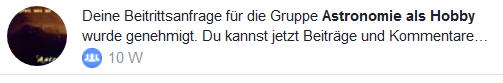 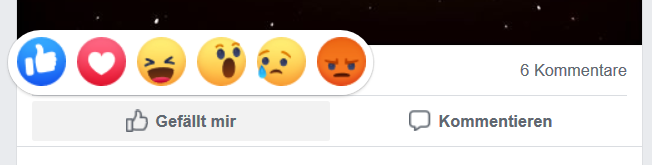 Instagram

Instagram ist ein werbefinanzierter Onlinedienst zum Teilen von Fotos und Videos, der zu Facebook gehört.Anmeldepflicht wie bei Facebook, aber wie dort sind Links nach Instagram ohne Anmeldung zu öffnen.
Rüdiger Bäzruediger@baez-elmenhorst.de
Wiederholungen
Twitter
Facebook
Instagram
Mediathek
Podcast
WLAN zur Schulung:„RBAuto“Passwort: 15015615
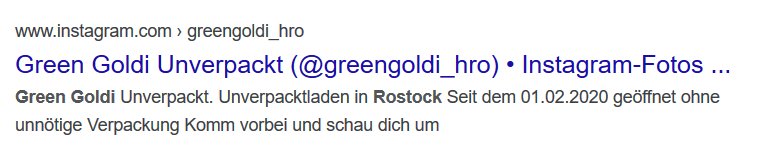 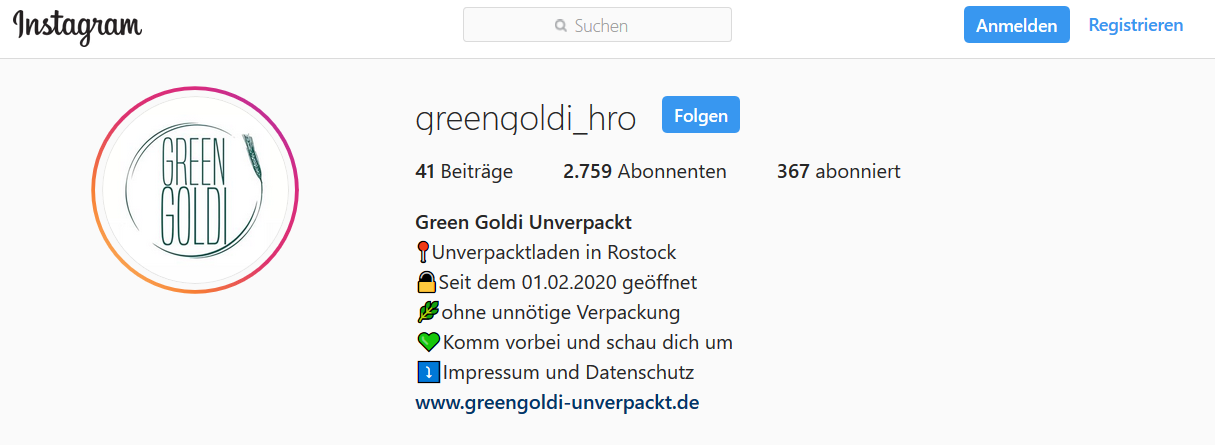 Rüdiger Bäzruediger@baez-elmenhorst.de
Instagramman kann „Gefällt mir“-klicken und kommentieren
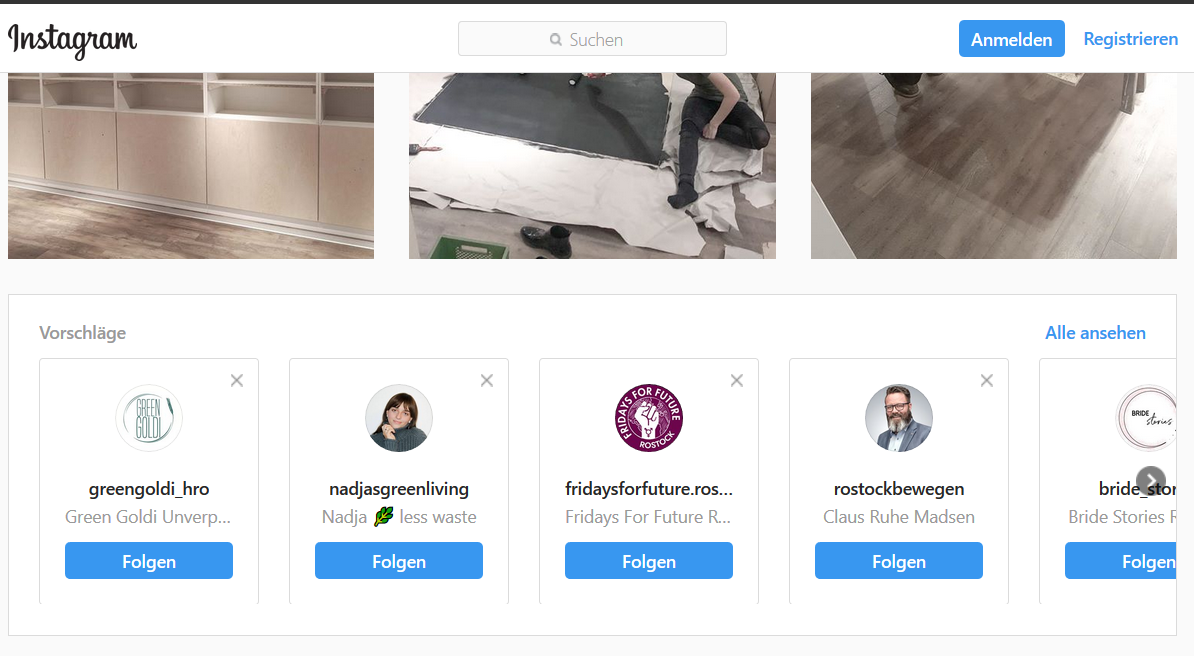 Wiederholungen
Twitter
Facebook
Instagram
Mediathek
Podcast
WLAN zur Schulung:„RBAuto“Passwort: 15015615
Rüdiger Bäzruediger@baez-elmenhorst.de
Mediathek
Div. Mediatheken  fast jeder Fernsehsender hat eineÖffentlich-rechtliche Sender haben zusätzlich eine gesamte unter: 
https://mediathekviewweb.de/
Andere Webseiten: www.ardmediathek.de, www.zdf.de, www.3sat.de, www.rtl.de, 
Es gibt aber auch andere Anbieter:  www.tvnow.de 
Unter diesen Links gibt es auch Livestreams der Sendungen mit ca. 1 min Verzögerung Streng genommen sind YouTube, Amazon(Prime)Video, Netflix u.a. auch nur eine Mediathek  eben aber kostenpflichtig
Wiederholungen
Twitter
Facebook
Instagram
Mediathek
Podcast
WLAN zur Schulung:„RBAuto“ Passwort: 15015615
Rüdiger Bäzruediger@baez-elmenhorst.de
Mediathekmediathekviewweb.de  alle Öffentlich-rechtliche Programme Sendung suchen, rechts unter Video mitMauskursor suchen und Qualität auswählen,sofort ansehen auf „>“ klickenZum Speichern: mit rechter Maustaste aufDiskettensymbol und „Ziel speichern unter …“
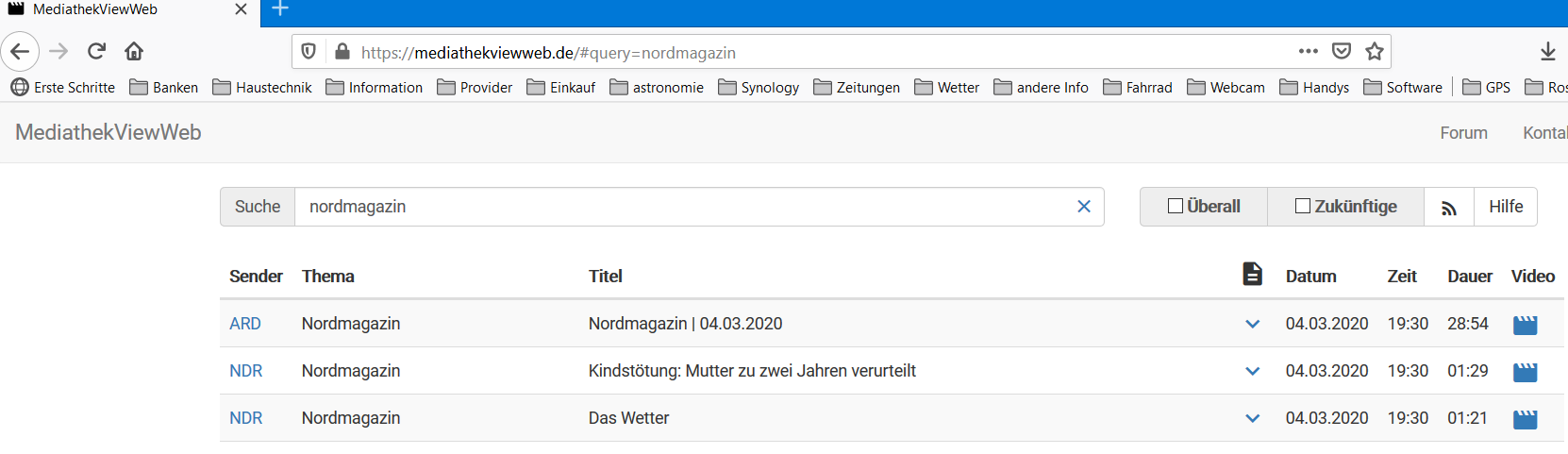 Wiederholungen
Twitter
Facebook
Instagram
Mediathek
Podcast
WLAN zur Schulung:„RBAuto“Passwort: 15015615
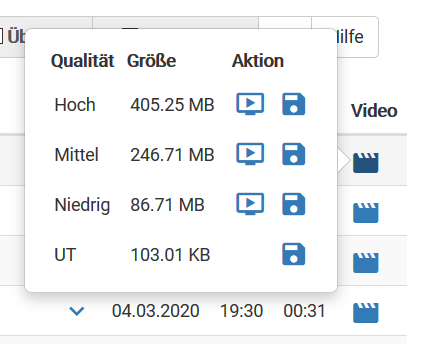 Rüdiger Bäzruediger@baez-elmenhorst.de
Filme über PC/Laptop, USB-Speicher oder Netz (Fritzbox) am Fernseher ansehen.	Viele Fernseher enthalten schon eine Mediathek,  wenn sie am Internet angeschlossen sind.
Laptop mit HDMI an Fernseher anschließen, Fernseher auf HDMI (1 2 …) über Fernbedienung umstellen, Laptop ev. über Button rechts unten, „Projizieren“,„Dublizieren“ einstellen.Anzeige unterhalb des Films auf Vollformat stellen ( mit Esc beenden)
Wiederholungen
Twitter
Facebook
Instagram
Mediathek
Podcast
WLAN zur Schulung:„RBAuto“ und „RBAuto1“Passwort: 15015615
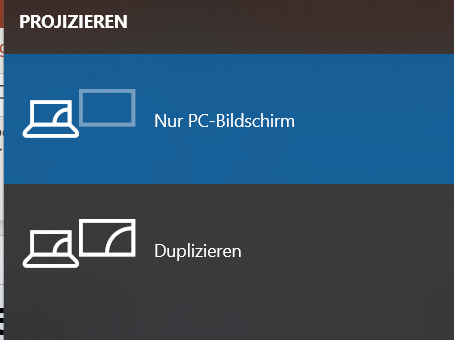 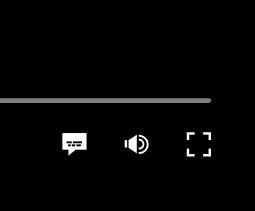 Rüdiger Bäzruediger@baez-elmenhorst.de
Podcast
Ein Podcast ist eine Serie von meist abonnierbaren Mediendateien (Audio oder Video) über das Internet. Das Kunstwort setzt sich zusammen aus der englischen Rundfunkbezeichnung Broadcast und der Bezeichnung für den (zur Entstehungszeit marktbeherrschenden) tragbaren MP3-Player iPod, mit dessen Erfolg Podcasts direkt verbunden wurden.
Podcast finden über Internet oder APP (zuviele Einzel-APPs)
Wiederholungen
Twitter
Facebook
Instagram
Mediathek
Podcast
WLAN zur Schulung:„RBAuto“Passwort: 15015615
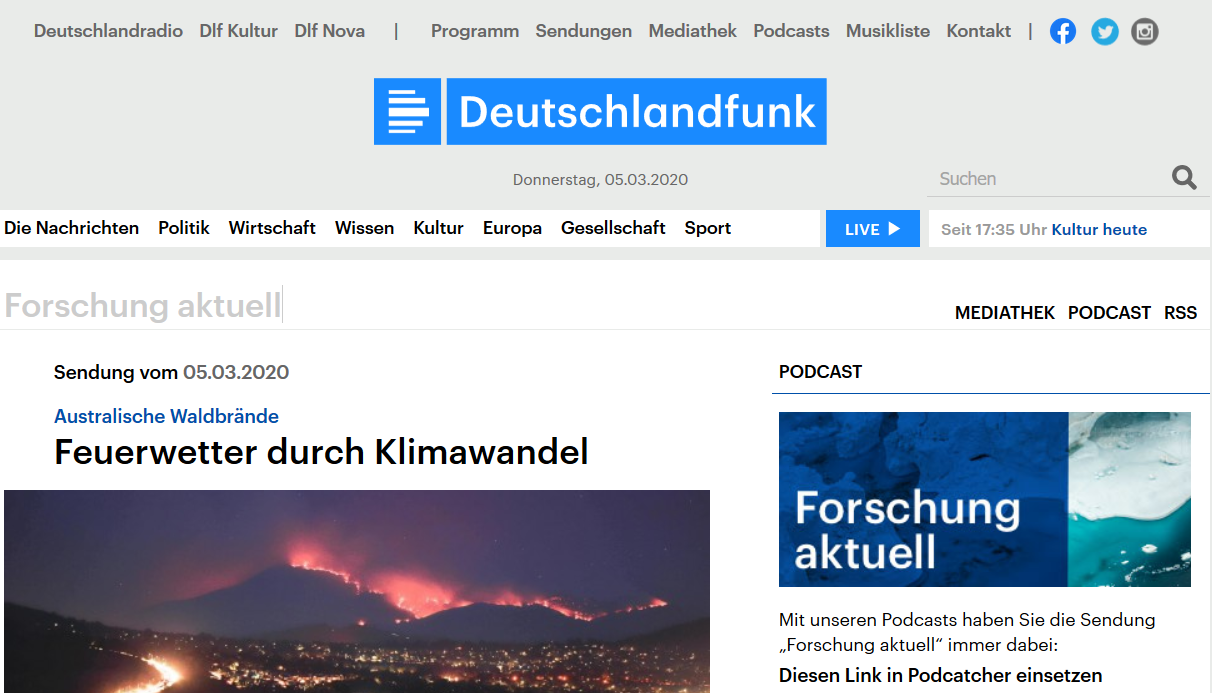 Rüdiger Bäzruediger@baez-elmenhorst.de
Podcast
Einzelne Podcasts kann man herunterladen, zum Abonnieren benötigt man ein Download-ProgrammPodcasts abonnieren - Schritt für Schritt
Der erste Schritt: den gewünschten Podcast heraussuchen und auf "Abonnieren" klicken. Den Podcast-Link im Kästchen markieren und kopieren. Schritt zwei: Ihren bevorzugten Podcatcher starten - also ein Programm wie beispielsweise iTunes, mit dem Podcasts abonniert werden können.
https://en.wikipedia.org/wiki/List_of_podcatchers
Wiederholungen
Twitter
Facebook
Instagram
Mediathek
Podcast
WLAN zur Schulung:„RBAuto“Passwort: 15015615
Rüdiger Bäzruediger@baez-elmenhorst.deUnterlagen auf http://ruedigerbaez.de
Danke für die Aufmerksamkeit

Ausblick auf die nächste Veranstaltung am 13.03.2020
Android-Smartphone
PC, Laptops und Tablets auf Windows (10) – Basis 
Information, Kommunikation, kreatives Arbeiten mit Smartphone bis PC
Wie kann man Gefahren durch Hacker, Phishing, Viren, Würmer und Datensammlung umgehen? Netzwerk – ein großes Geheimnis oder Sicherheit?Was wissen die Provider über uns?Laptop startet nicht – Was tun?Warum ist der „Spam“-Ordner in Outlook der bessere Posteingangsordner?Schutz vor MalwareEin Virus hat zugeschlagen – Schaden verhindert, Technik gewohnt weiter nutzen 
Office und Klärung vor Problemen der Teilnehmer nach eingereichten Fragen 
Wird vorgesetzt bis zum 20.03.2020, ab Januar 2021 bei Bedarf erneute Schulungen möglich
Wiederholungen
Twitter
Facebook
Instagram
Mediathek
Podcast



WLAN zur Schulung:„RBAuto“Passwort: 15015615